Организация и проведение турнира среди детских садов по мини-футболу «Прорыв»
ОО «Федерация футбола города Саров Нижегородской области»
Предпосылки реализации
Необходимость популяризации и развития футбола в г. Саров Нижегородской области
Сроки реализации
Февраль 2018 – март 2018, февраль 2019 – март 2019 года и далее ежегодно.
Цель реализации
Популяризация здорового образа жизни, развитие футбола и вовлечение детей раннего возраста в занятия спортом
Опыт 2018 года
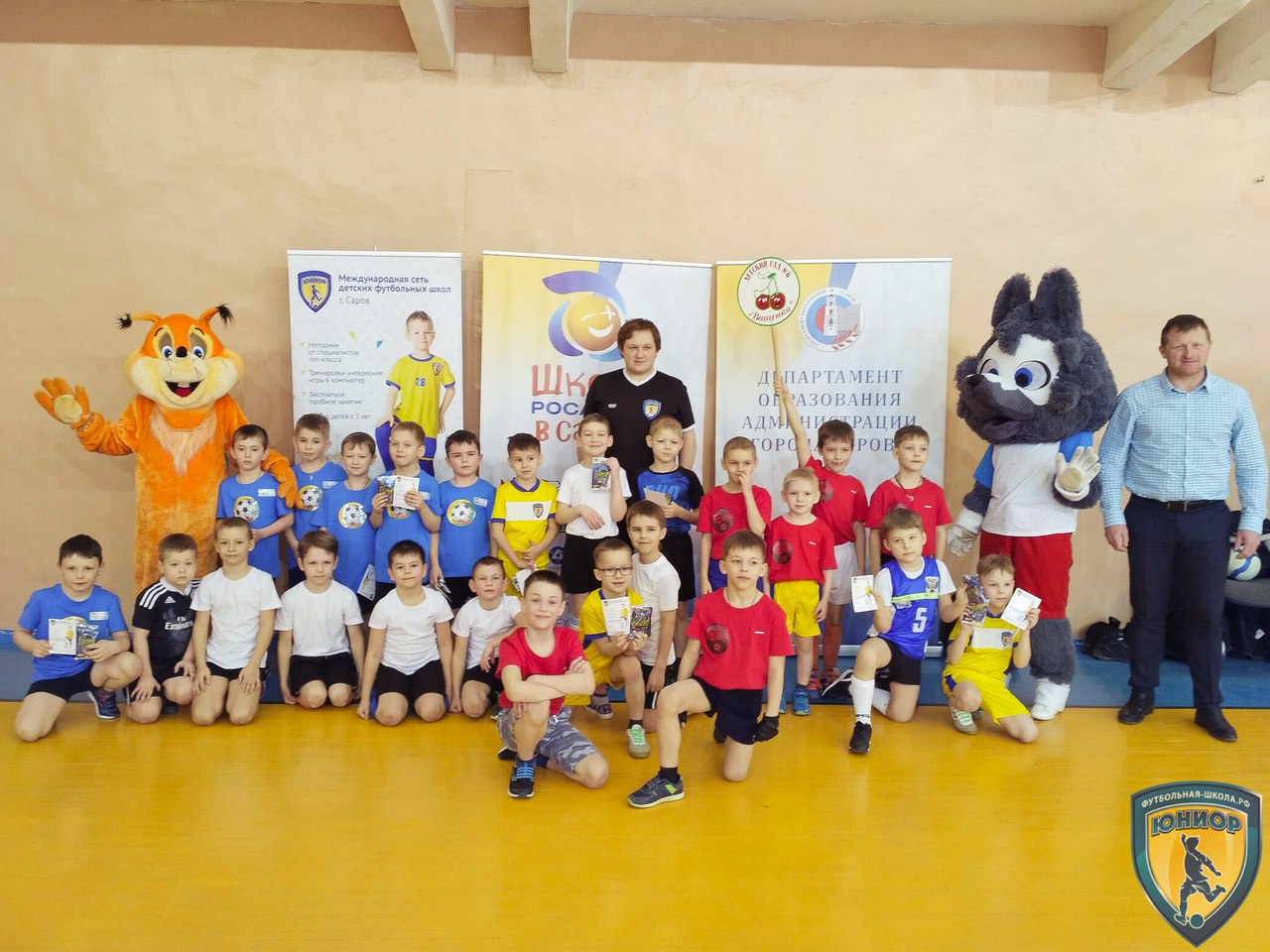 В соревнованиях приняли участие 16 команд
69% детских садов
Опыт 2018 года
Ворота и атрибутика турнира брались в аренду
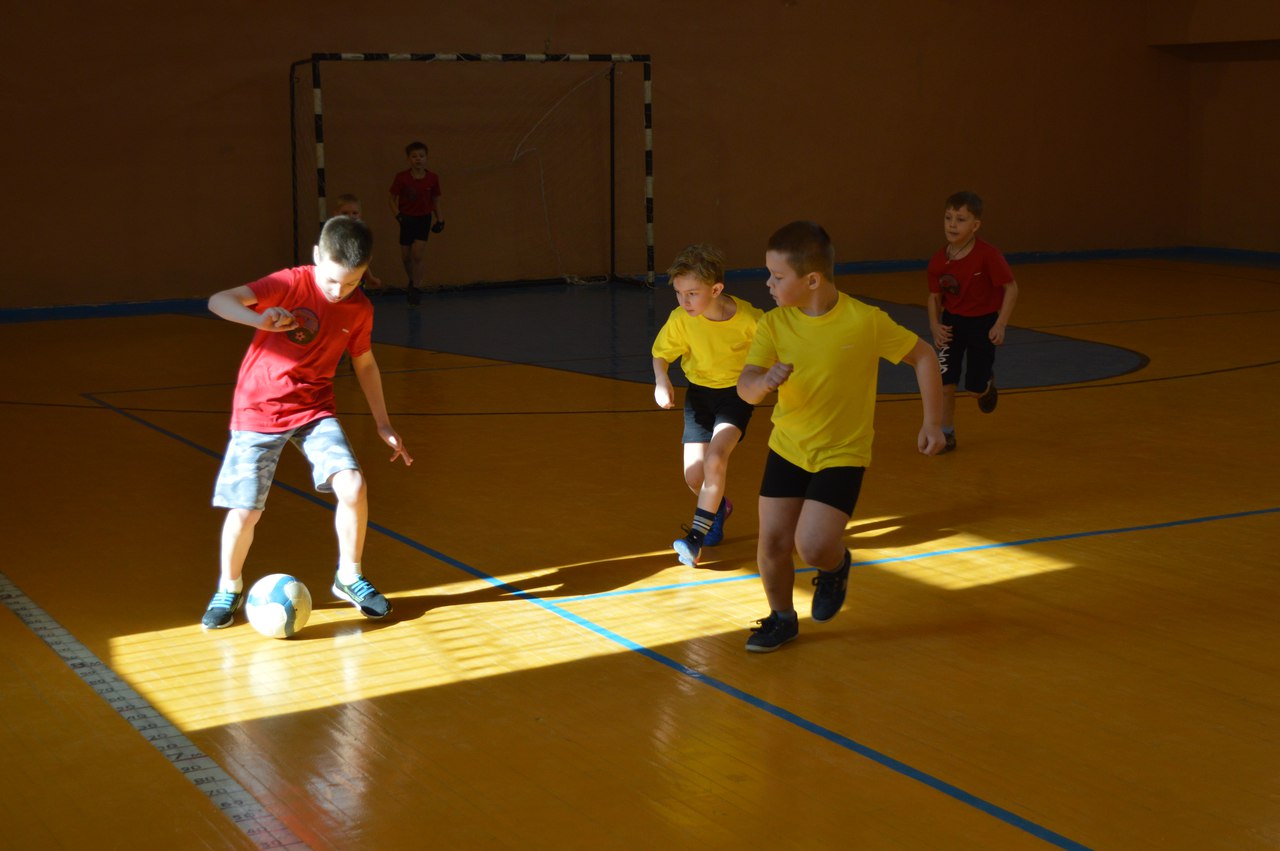 Участники турнира самостоятельно приобретали форму
Победители (1-3 место) получили грамоты, медали и кубки
Турнир проводился за счет ОО «ФФГС» и спонсорской помощи
Опыт 2019 года
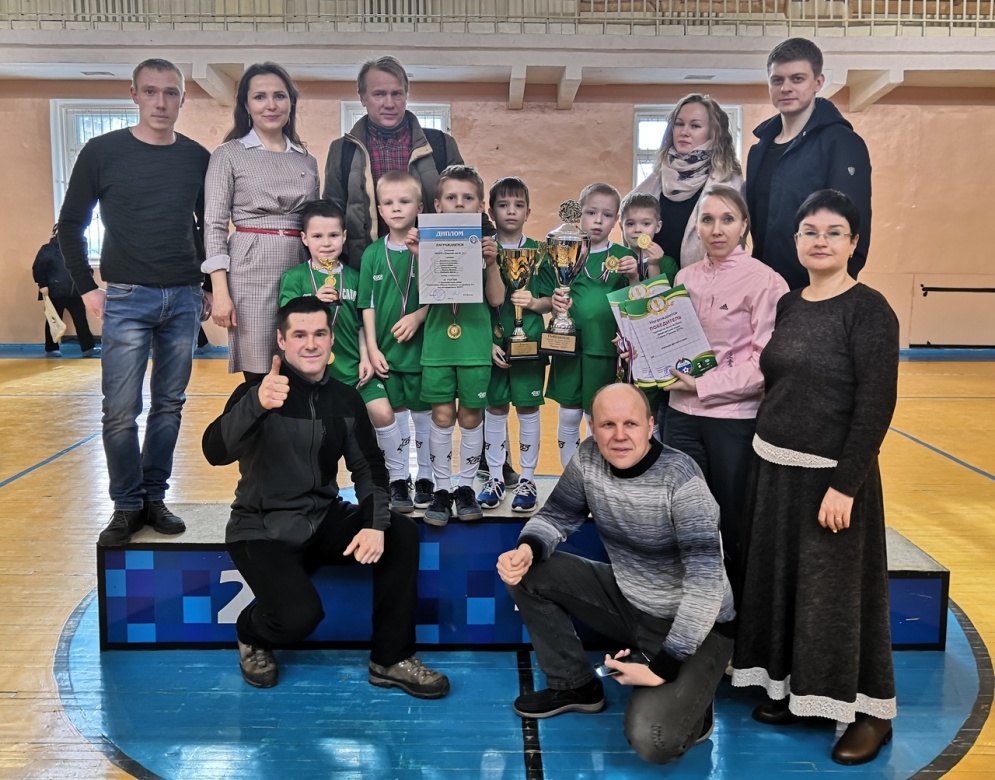 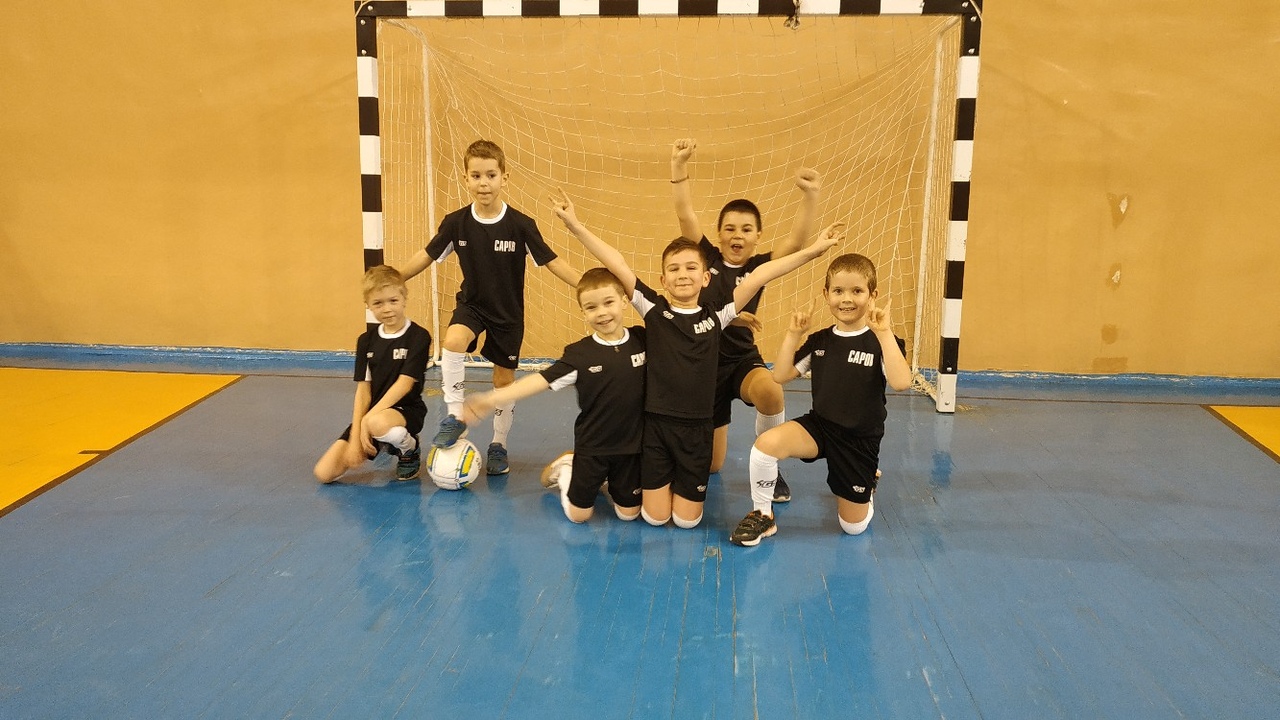 В соревнованиях приняли участие 18 команд
78% детских садов
Опыт 2019 года
Приобретены ворота и атрибутика турнира
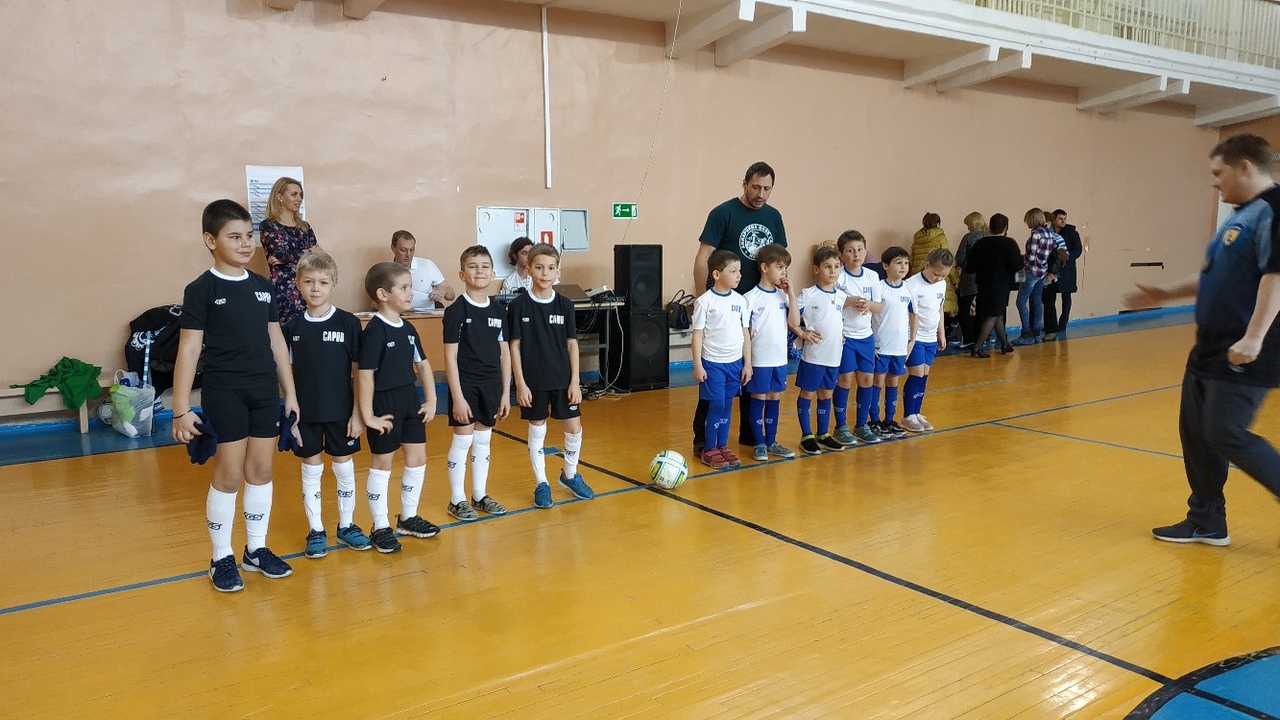 Централизованно приобретена форма в едином стиле
Все участники получили призы, мячи и подарки, форма осталась детским садам
Получена субсидия Администрации на реализацию проекта
Достигнутые результаты
Рост вовлеченности в соревновательный процесс в 2019 по отношению к 2018 году
В детских садах появилась возможность вводить дополнительные занятия по футболу
Появилась собственная атрибутика соревнований
Получена муниципальная финансовая поддержка
Перспектива на 2020 год
Провести турнир для всех детских садов города
Открыть кружки по футболу в детских садах
Обновить футбольную атрибутику в детских садах
Среднесрочная перспектива
Наличие в садах действующих на постоянной основе кружков по футболу
Проведение соревнований среди школ города (младшие школьники)
Благодарим за внимание!
ОО «Федерация футбола города Саров Нижегородской области»